Pengumuman PemenangTechnician & Section of the Month
TSOM May 2023
TU BSD, 21 July 2023
Amir J.
Service BSD
Confidentiality Status Green
[Speaker Notes: CATATAN:
Confidentiality Status*
Red: Dokumen rahasia. Distribusi hanya ke pihak yang berwenang
Yellow: Distribusi internal di lingkup unit fungsional atau unit bisnis
Green: Distribusi internal di dalam lingkup perusahaan
Non-confidential: Distribusi bebas termasuk ke eksternal

*) Distribusi ke pihak lain harus dengan persetujuan pemilik dokumen]
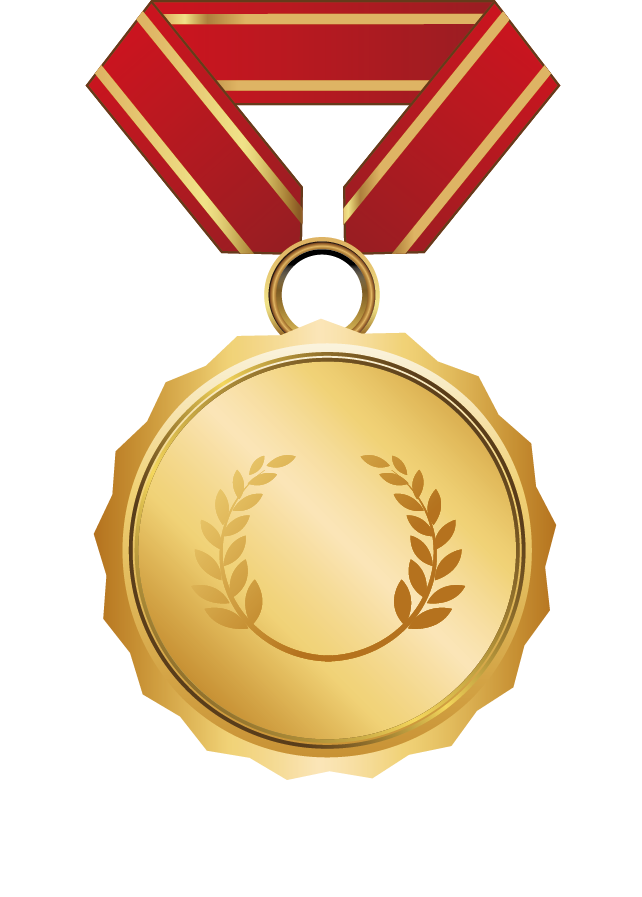 Winner Technician of the Month PT Trakindo Utama BSD
May 2023
Category Field Technician
Dhanny Chandra Prasdyanto
(Field Central Yard Cakung)
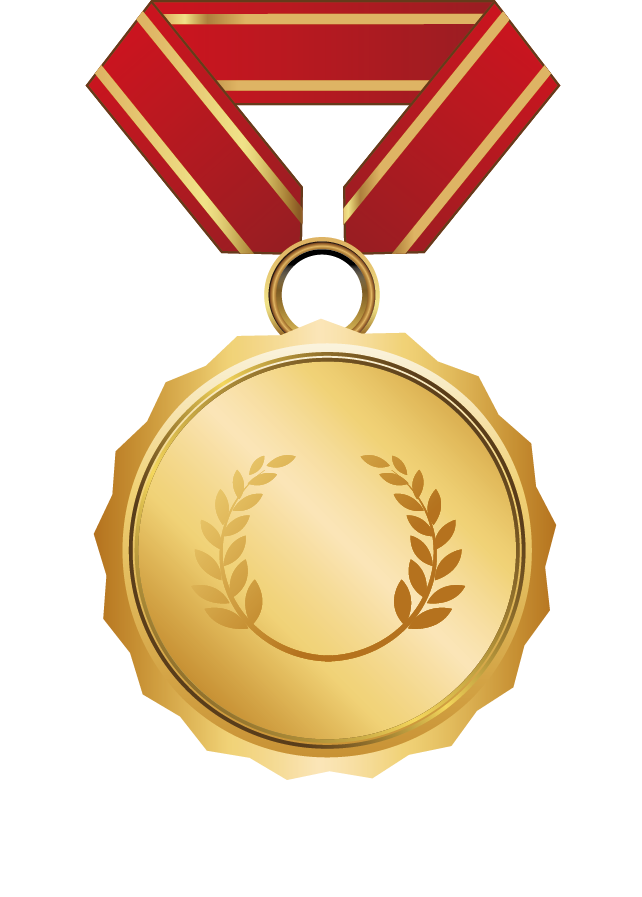 Winner Technician of the Month PT Trakindo Utama BSD
May 2023
Category Workshop Technician
Juliono Abdul Azis
(Workshop Engine)
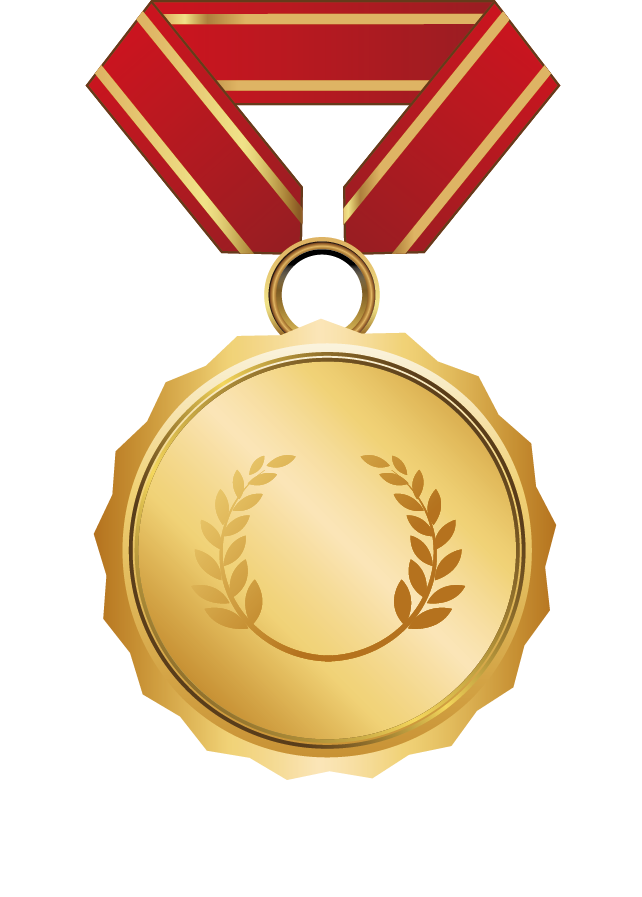 Winner Section of the Month PT Trakindo Utama BSD
May 2023
Category Field Section
TSOM May 2023
No winners for this category
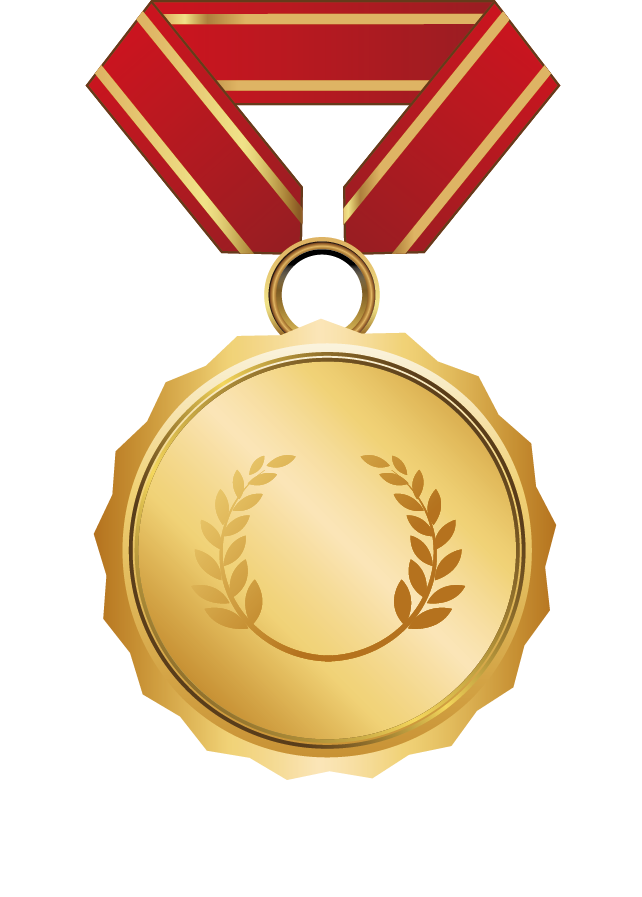 Winner Section of the Month PT Trakindo Utama BSD
May 2023
Category Workshop Section
Workshop Engine BSD
Leader M. Helmi Kurniawan